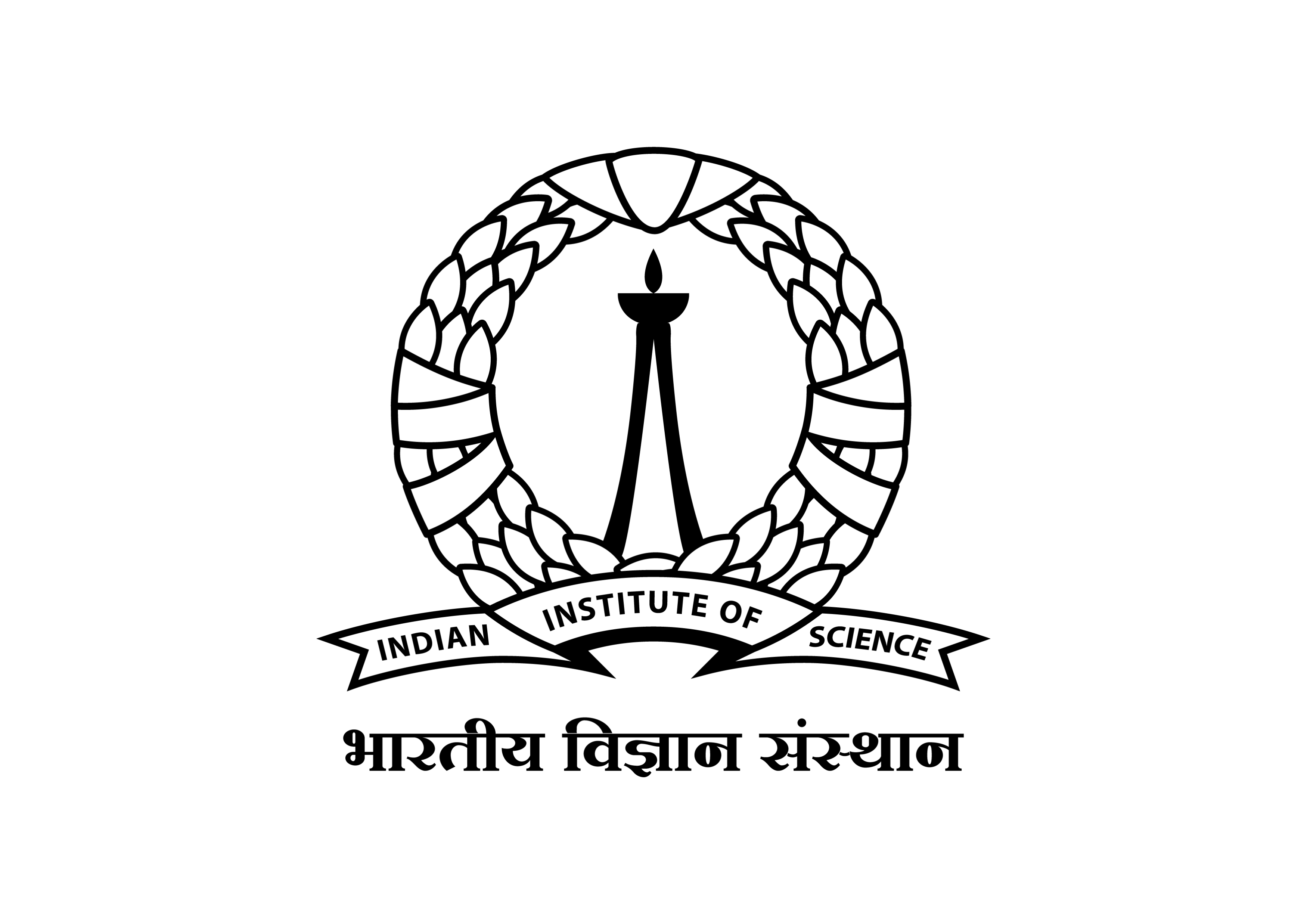 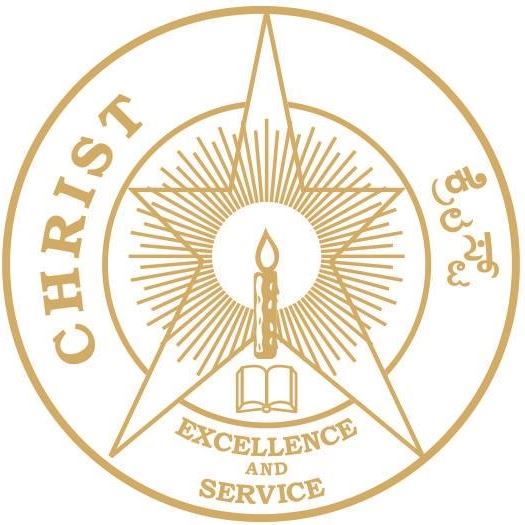 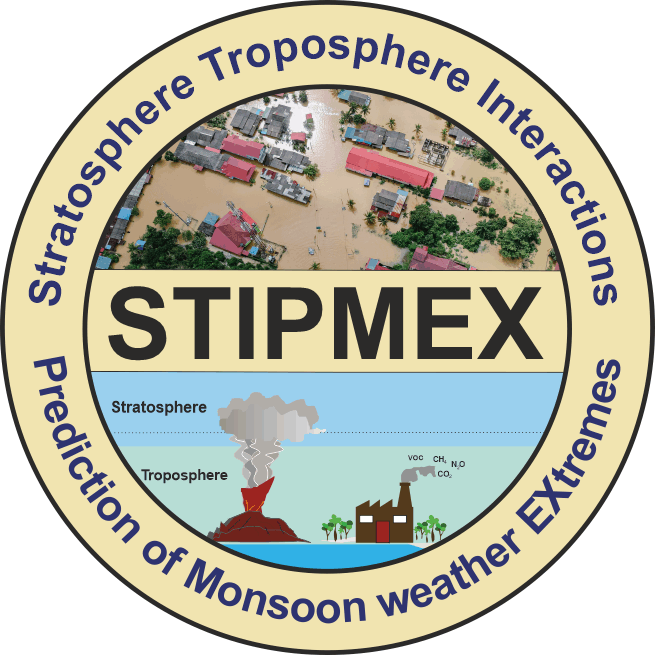 Stratospheric Impacts of an Extreme Australian Bushfire Event: A Multi-Satellite AnalysisPresenter: Prasanth. S, CAOS, IISc, IndiaEmail: prasanthphy57@gmail.com
S. Prasanth1,2, N. Anand3, k. Sunilkumar2, K. Arun1, S. Jose5, S. K. Satheesh2,4,6, and K. K. Moorthy4

1Department of Physics and Electronics, Christ University, Bengaluru, Karnataka, India
2Centre for Atmospheric and Oceanic Sciences, Indian Institute of Science, Bengaluru, Karnataka, India
3School of Earth, Environmental and Sustainability Sciences, Indian Institute of Science Education and Research Thiruvananthapuram, Kerala, India 
4Divecha Centre for Climate Change, Indian Institute of Science, Bengaluru, Karnataka, India
5Department of Physics, Newman College, Thodupuzha, Kerala, India
6DST-Centre of Excellence in Climate Change, Indian Institute of Science, Bengaluru, Karnataka, India
Introduction
Australia faced a catastrophic extreme bushfire event during 2019/2020, an event widely recognized as the Black Summer event. Pyrocumulonimubus clouds released by the event injected a surplus amount of aerosols into the lower stratosphere. These aerosols provided surface area for heterogeneous chlorine activation reaction which led to additional ozone loss during 2020.
Along with the aerosols, polar stratospheric clouds (PSC) are also known for participating in the ozone depletion process. Despite that, the influence of bushfire aerosols on PSCs is not studied extensively so far. In the context of climate change, the rise in greenhouse gases is expected to increase the frequency of this kind of extreme wildfire events through troposphere warming (IPCC AR6, 2023; Mansoor et al., 2022). Simultaneously, stratospheric cooling is anticipated to expand PSC coverage (Robrecht et al., 2019). Together, these factors could significantly impact the ozone recovery process. Hence understanding the influence of the extreme bushfire event on PSC dynamics is vital for predicting the ozone recovery.
Therefore, this study aims to investigate the anomalies in stratospheric chemistry and PSC dynamics caused by the Black Summer event using satellite observations. Specifically, we will examine the impact of the event on aerosol loading in the lower stratosphere, focusing on HNO3 and H2O at high latitudes due to their importance as constituents of PSCs.
This research will provide valuable insights into the intricate interactions between extreme wildfire events, stratospheric chemistry, and PSC dynamics.
Data and Methods
Data used in the present study:

The aerosol extinction coefficient at 745 nm (Cext ) is obtained from the Ozone Monitoring Profiler Suite (OMPS) on board Suomi NPP. 
The gas phase mixing ratios of H2O, HNO3, and N2O are obtained from the Atmospheric Chemistry Experiment-FTS (ACE-FTS) onboard SciSat. 
Polar Stratospheric Clouds (PSC) areal coverage is obtained from the Cloud-Aerosol Lidar with Orthogonal Polarization (CALIOP Lidar) onboard the Cloud-Aerosol Lidar and Infrared Pathfinder Satellite (CALIPSO).
Data and Methods
Results and Discussion
The background mean of aerosol extinction coefficient (Cext) remains ~1.25×10-4 km between February to May. But since early 2020, the Cext gradually increasing and eventually peaked at 2.4×10-4 km by April 2020. It could be attributed to the coupled effect of the transportation of more aerosols from the mid-to-high latitude and aerosol aging process where bushfire aerosols coated with stratospheric sulfate aerosols result in increased size and extinction coefficient.

The simultaneous production and depletion of the HNO3 and N2O mixing ratio exceeded the respective one standard
deviation and confirms that the HNO3 is produced through the N2O5 hydrolysis process. The reaction can be written as
follows,
N2O5 + H2O → 2HNO3

Further, though the hydrolysis process also results in the depletion of gas phase H2O, the H2O mixing ratio remained
within one standard deviation which could be due to the relatively high abundance of the H2O in the lower stratosphere.
Increased aerosol loading and nitric acid production
Results and Discussion
Enhanced areal coverage of ice polar stratospheric clouds (PSC)
LNAT: Liquid Nitric Acid Trihydrate; ENAT: Enhanced Nitric Acid Trihydrate; STS: Supercooled Ternary Solution
Enhanced areal coverage of ice PSC
The Ice, ENAT, and STS PSCs exhibited more than three standard deviations. The increase in HNO -containing PSCs
(ENAT and STS) can be attributed to the increased surface area provided by the bushfire aerosols and the production of HNO3 through the N2O5 hydrolysis process.
However, the LNAT areal coverage remains within one standard deviation and ice areal coverage exceeded three standard deviations.
We hypothesize that it is possibly due to the rapid conversion of these LNAT into ice PSC through the nucleation process.
Conclusion
The Black Summer event increased the lower stratospheric aerosol loading in early 2020. These aerosols promoted the N2O5 hydrolysis process which significantly increased the production of gas-phase HNO3.
This was expected to increase the HNO3 containing Polar Stratospheric Cloud (PSC) known as Liquid Nitric Acid Trihydrate (LNAT). However, in contrast, LNAT areal coverage remained within one standard deviation, but the water ice PSC areal coverage exceeded three standard deviations.
We find that HNO3 condensed on the bushfire aerosols, leading to the formation of LNAT. However, it subsequently acted as nuclei for the formation of ice PSCs. The rapid conversion from LNAT to ice PSCs resulted in an anomalously high areal coverage of ice PSCs.
We conclude that the intrusion of aerosols into the stratosphere due to an extreme bushfire event can significantly influence the stratospheric chemistry and PSC dynamics.